ESTRUCTURA ORGÁNICA
CONSEJO NACIONAL DE LA NIÑEZ Y DE LA ADOLESCENCIA
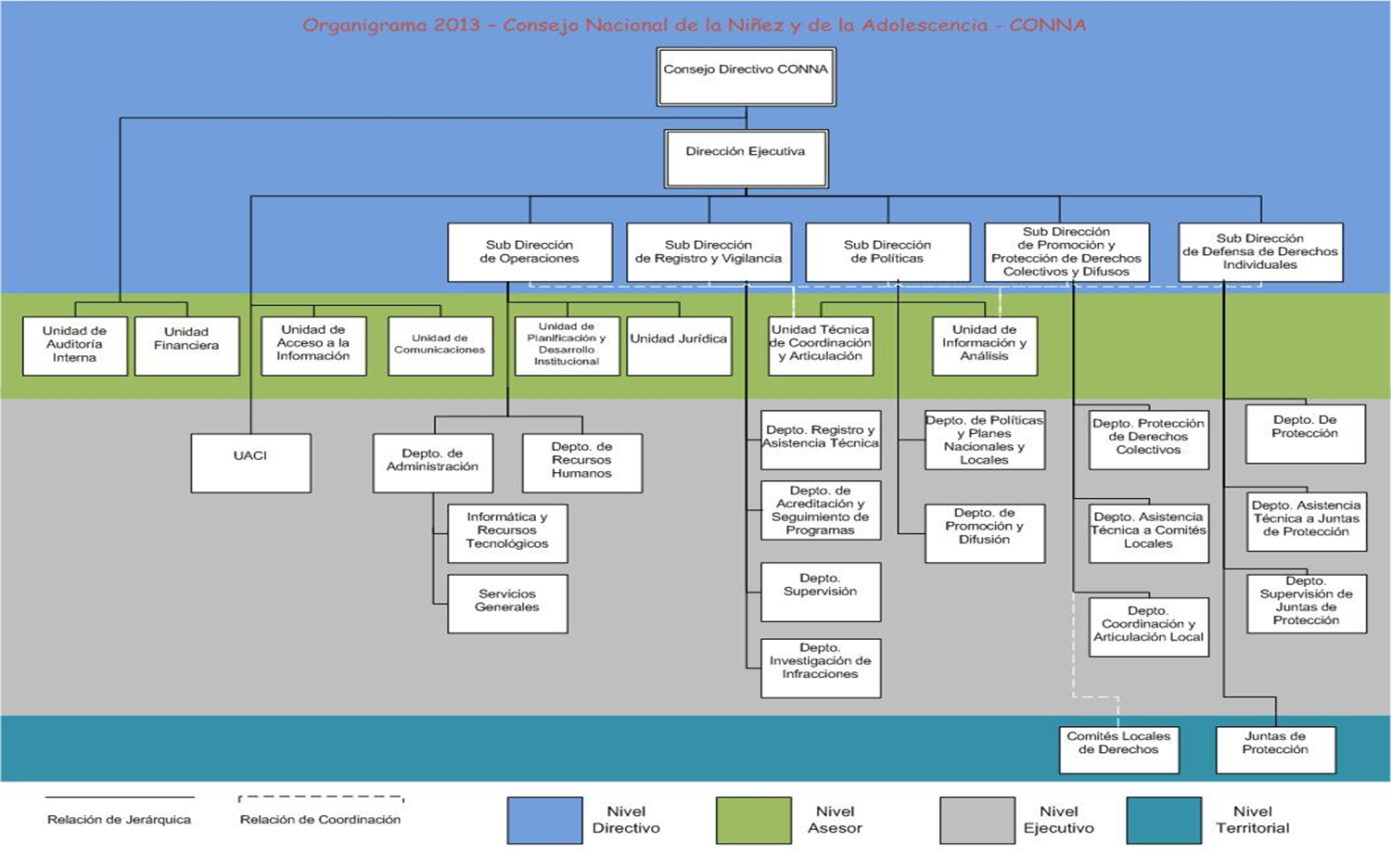 Consejo Directivo
Es el órgano supremo del CONNA, el cual está integrado por la máxima autoridad de las siguientes Instituciones:
Del Órgano Ejecutivo, los titulares encargados de los siguientes ramos:
Seguridad Pública y Justicia;
Hacienda;
Educación;
Trabajo y Previsión Social; y,
Salud Pública y Asistencia Social.
De la Procuraduría General de la República;
De la Corporación de Municipalidades de la República de El Salvador; y,
Cuatro representantes de la sociedad civil organizada elegidos por la Red de Atención Compartida, dos de los cuales pertenecen a organizaciones no gubernamentales de Derechos Humanos.
 
Nombre de la Presidenta del Consejo Directivo: Alicia del Carmen Avila

Mujeres:7
Hombres: 4
Total de funcionarios: 11
Dirección Ejecutiva
Es responsable de organizar y dirigir las subdirecciones, unidades y dependencias del CONNA y supervisar las actividades técnicas, administrativas, financieras y programáticas de la institución, bajo los lineamientos del Consejo Directivo como órgano ejecutor y de administración.



Nombre de la titular: Zaira Lis Navas Umaña

Mujeres: 4
Hombres: 0
Total de empleados: 4
Unidad Financiera Institucional
Responsable de Planificar, organizar, dirigir, coordinar, gestionar y supervisar, las actividades del Proceso Administrativo Financiero en lo relativo a presupuesto, Tesorería y Contabilidad de la institución, en forma integrada e interrelacionada, velando por el cumplimiento de las disposiciones legales y técnicas vigentes.



Nombre del titular: Luis Alberto Ayala Ruiz

Mujeres: 4
Hombres: 4
Total de empleados: 8
Unidad de Acceso a la Información Pública
Responsable de dar cumplimiento a la Ley de Acceso a la Información Pública y garantizar la transparencia de las funciones institucionales. 



Nombre de la titular: Silvia Soledad Orellana Guillén

Mujeres: 1
Hombres: 0
Total de empleados: 1
Unidad de Comunicaciones
Responsable de coordinar acciones relacionadas con la comunicación social encaminadas a dar cumplimiento a las funciones y competencias del CONNA como ente rector en materia de Niñez y Adolescencia.



Nombre de la titular: Mirian Estela Abarca de Molina

Mujeres: 3
Hombres: 0
Total de empleados: 3
Unidad de Auditoría Interna
Responsable de brindar apoyo al Consejo Directivo y al Director o Directora Ejecutiva a través de la evaluación y seguimiento de las operaciones, actividades y programas, como del sistema de control interno; realización de exámenes especiales sobre aspectos financieros contables, y auditorias operativas de conformidad a las disposiciones legales y técnicas establecidas, presentando recomendaciones viables y oportunas que agreguen valor a fin de velar por el adecuado funcionamiento institucional. 

Nombre del titular: Juan José Cruz Portillo

Mujeres:0
Hombres: 2
Total de empleados: 2
Unidad de Adquisiciones y Contrataciones Institucionales
Responsable de ejecutar los diferentes procesos de adquisiciones y contrataciones de bienes, obras y/o servicios según procedimientos establecidos en la Ley de Adquisiciones y Contrataciones de la Administración Pública, LACAP, Reglamento de la LACAP e instructivos y Manuales aprobados por la Unidad Normativa de Adquisiciones y Contrataciones de la Administración Pública (UNAC), de conformidad al Presupuesto Institucional aprobado y conforme a los requerimientos de las unidades solicitantes. 


Nombre de la titular: Zenaida Irasema Moreno de Inestroza

Mujeres: 3
Hombres: 0
Total de empleados: 3
Subdirección de Políticas
Responsable de coordinar y gestionar los procesos institucionales relativos al diseño, formulación, monitoreo y evaluación de la Política Nacional de Protección Integral de la Niñez y de la Adolescencia; el procesamiento y análisis de información relacionada con la situación de los derechos de la niñez y de la adolescencia; y el apoyo en el proceso de la planificación para la coordinación y articulación del Sistema Nacional de Protección creado con la LEPINA. 


Nombre de la titular: Ana Carolina Manzano Gutiérrez

Mujeres: 2
Hombres: 0
Total de empleados: 2
Departamento de Promoción y Difusión
Responsable de desarrollar y fortalecer habilidades y competencias en materia de derechos humanos de la niñez y adolescencia a las y los operadores del Sistema Nacional de Protección, diversos actores locales y población en general, con la finalidad de contribuir al cumplimiento de los derechos de las niñas, niños y adolescentes en El Salvador. 


Nombre del titular: Francisco Giovanni Ortez Gamez

Mujeres: 1
Hombres: 4
Total de empleados: 5
Unidad de Coordinación y Articulación del Sistema Nacional de Protección
Responsable de asesorar y apoyar a la Directora o Director Ejecutivo y demás dependencias del CONNA en el trabajo de articulación y coordinación del Sistema Nacional de Protección, que contribuya con la garantía de los derechos de las niñas, niños y adolescentes en El Salvador. 


Nombre de la titular: Claudia María Hernández

Mujeres: 3
Hombres: 0
Total de empleados: 3
Unidad de Información y Análisis
Responsable de Producir información relacionada con los derechos humanos de niñas, niños y adolescentes que contribuya con la toma de decisiones para el cumplimiento efectivo de sus derechos, y sea del conocimiento público.


Nombre del titular: Manuel Enrique Santos Jirón

Mujeres: 2
Hombres: 6
Total de empleados: 8
Unidad de Género
Responsable de conducir el proceso de institucionalización del enfoque de género e inclusión en los procesos estratégicos, misionales y de apoyo realizados por el CONNA en cumplimiento de sus competencias.


Nombre de la titular: Maria Dolores González

Mujeres: 1
Hombres: 0
Total de empleados: 1
Departamento de Políticas y Planes Nacionales y locales
Responsable de gestionar el proceso de institucionalización de la Política Nacional de Protección Integral de la Niñez y de la Adolescencia en las instituciones del Sistema Nacional de Protección y otros organismos, para garantizar de manera efectiva los derechos de las niñas, niños y adolescentes en El Salvador.


Nombre de la titular: Ana Madaly Sanchez 

Mujeres: 2
Hombres: 1
Total de empleados: 3
Subdirección de Registro y Vigilancia
Responsable de coordinar, organizar y dirigir los procedimientos administrativos de autorización, registro y acreditación de las entidades y programas de atención de la niñez y de la adolescencia; así como los procedimientos de supervisión y vigilancia competencia del CONNA, para garantizar calidad en los servicios que prestan, en el marco de la Ley y la Política Nacional de Protección Integral de la Niñez y Adolescencia.


Nombre de la titular: Victoria Griselda González López

Mujeres: 3
Hombres: 0
Total de empleados: 3
Departamento de Registro y Asistencia Técnica.
Responsable de velar por que los procedimientos de autorización administrativa y registro de las entidades de atención a la niñez y adolescencia sean realizados con efectividad, eficacia y respeto al debido proceso.


Nombre de la titular: Claudia Carolina López de Castro

Mujeres: 2
Hombres: 2
Total de empleados: 4
Departamento de Acreditación y Seguimiento de Programas
Responsable de coordinar y diligenciar los procesos de autorización y acreditación de programas de las Entidades de Atención, a fin de asegurar la pertinencia, coherencia y adecuación a los contenidos de la LEPINA, la Convención de Derechos del Niño y tratados de Derechos Humanos vigentes en El Salvador.


Nombre del titular: José Carlos Rodríguez Martínez

Mujeres: 4
Hombres: 1
Total de empleados: 5
Departamento de Supervisión
Responsable de organizar y coordinar los procesos de supervisión y vigilancia competencia del CONNA relacionados al rol del ISNA en la RAC, cumplimiento de medida de acogimiento institucional y respeto de derechos de niñas, niños y adolescentes sujetos a adopción, basado en los artículos 129, 135 numeral 13 y 178 inciso 2° de la LEPINA.


Nombre de la titular: Ana Marisela Rodas Recinos

Mujeres: 4
Hombres: 3
Total de empleados: 5
Departamento de Investigación de Infracciones
Responsable de garantizar el respeto al debido proceso legal en el trámite del procedimiento administrativo sancionador de los miembros de la Red de Atención Compartida.


Nombre del titular: Héctor Saúl Melgar

Mujeres: 2
Hombres: 1
Total de empleados: 3
Subdirección de Promoción y Protección de Derechos Colectivos y Difusos
Responsable de dirigir los procesos de asistencia técnica, coordinación y articulación local orientados a la creación y funcionamiento de los Comités Locales de Derechos de la Niñez y Adolescencia, contribuyendo al funcionamiento del Sistema Nacional de Protección Integral de la Niñez y Adolescencia y a la promoción, difusión y protección de los derechos colectivos y difusos de las niñas, niños y adolescentes en el ámbito local.


Nombre de la titular: Iliana Margarita Segovia Gómez

Mujeres: 2
Hombres: 1
Total de empleados: 3
Departamento de Coordinación y Articulación Local
Responsable de liderar la implementación de mecanismos de coordinación entre los integrantes del Sistema de Protección Integral, la Red de Atención Compartida y las municipalidades que permitan la articulación necesaria para el funcionamiento del Sistema Nacional de Protección Integral en el ámbito local y la creación y funcionamiento de los Comités locales de Derechos de la Niñez y la Adolescencia.


Nombre de la titular: Paula Guadalupe Santos

Mujeres: 1
Hombres: 1
Total de empleados: 2
Departamento de Asistencia Técnica a Comités Locales
Responsable de liderar el proceso de asistencia técnica y acompañamiento a las municipalidades y Comités Locales para la conformación y funcionamiento de los Comités Locales de Derechos de la Niñez y Adolescencia de acuerdo a lo establecido en la LEPINA y sus respectivos reglamentos.


Nombre del titular: Carlos Neftalí Rosa De Paz

Mujeres: 24
Hombres: 21
Total de empleados: 45
Subdirección de Defensa de Derechos Individuales
Responsable de coordinar y gestionar el desarrollo de la defensa efectiva de los derechos de la niñez y de la adolescencia, así como la asistencia técnica y la supervisión de las Juntas de Protección de la Niñez y de la adolescencia.


Nombre de la titular: Vanesa Carolina Martínez

Mujeres: 3
Hombres: 0
Total de empleados: 3
Departamento Asistencia Técnica Juntas de Protección
Responsable de gestionar y brindar asistencia técnica a las Juntas de Protección de la niñez y de la adolescencia, mediante la emisión de lineamientos, opiniones, informes técnicos, normas internas y otros instrumentos que permitan mejorar el adecuado funcionamiento de las referidas Juntas de Protección.


Nombre del titular: Dionisio Ernesto Alonzo Sosa

Mujeres: 2
Hombres: 2
Total de empleados: 4
Departamento de Supervisión de Juntas de Protección
Responsable de desarrollar procesos de supervisión en el cumplimiento de las normas que rigen el trabajo de Juntas de Protección de la Niñez y de la Adolescencia, los lineamientos técnicos y recomendaciones emanadas para la mejora del funcionamiento de las referidas Juntas de Protección.


Nombre de la titular: Licda. Darlyn Milena Alas

Mujeres: 3
Hombres: 1
Total de empleados: 4
Departamento de Protección de Derechos de niñez y adolescencia
Responsable de gestionar, analizar, proponer y desarrollar mecanismos para la defensa efectiva de los derechos de niñas, niños y adolescentes, mediante la activación de diversos actores del Sistema Nacional de Protección de la Niñez y de la Adolescencia, el desarrollo de coordinaciones otras acciones legales.


Nombre de la titular: Mirla Guadalupe Carbajal Orellana

Mujeres: 3
Hombres: 2
Total de empleados: 5
Junta de Protección de la Niñez y de la Adolescencia de San Salvador I
Responsable de proteger los derechos de todas las niñas, niños y adolescentes dictando medidas de protección administrativas y sanciones, en cada departamento.


Nombre de la titular: Cynthia Margarita Saravia Serrano



Mujeres: 8
Hombres: 4
Total de empleados: 12
Junta de Protección de la Niñez y de la Adolescencia de San Salvador II
Responsable de proteger los derechos de todas las niñas, niños y adolescentes dictando medidas de protección administrativas y sanciones, en cada departamento.


Nombre de la titular: Alma Cecilia Jimenez Funes

Mujeres: 8 
Hombres: 5
Total de empleados: 13
Junta de Protección de la Niñez y de la Adolescencia de San Salvador III
Responsable de proteger los derechos de todas las niñas, niños y adolescentes dictando medidas de protección administrativas y sanciones, en cada departamento.


Nombre de la titular: Damaris Priscila Montes Cruz

Mujeres: 3
Hombres: 7
Total de empleados: 10
Junta de Protección de la Niñez y de la Adolescencia de Santa Ana
Responsable de proteger los derechos de todas las niñas, niños y adolescentes dictando medidas de protección administrativas y sanciones, en cada departamento.


Nombre de la titular: Brenda Yaneth Morán de Villalobos

Mujeres: 12
Hombres: 3
Total de empleados: 15
Junta de Protección de la Niñez y de la Adolescencia de Sonsonate
Responsable de proteger los derechos de todas las niñas, niños y adolescentes dictando medidas de protección administrativas y sanciones, en cada departamento.


Nombre del titular: Carlos Alberto Villeda García

Mujeres: 9
Hombres: 4
Total de empleados: 13
Junta de Protección de la Niñez y de la Adolescencia de Ahuachapán
Responsable de proteger los derechos de todas las niñas, niños y adolescentes dictando medidas de protección administrativas y sanciones, en cada departamento.


Nombre del titular: José Alvaro León Canizales

Mujeres: 7
Hombres: 4
Total de empleados: 11
Junta de Protección de la Niñez y de la Adolescencia de La Unión
Responsable de proteger los derechos de todas las niñas, niños y adolescentes dictando medidas de protección administrativas y sanciones, en cada departamento.


Nombre del titular: Mónica Cristina Heredia González

Mujeres: 8
Hombres: 3
Total de empleados: 11
Junta de Protección de la Niñez y de la Adolescencia de Morazán
Responsable de proteger los derechos de todas las niñas, niños y adolescentes dictando medidas de protección administrativas y sanciones, en cada departamento.


Nombre de la titular: Maira Judith Rodríguez Cárcamo 

Mujeres: 7
Hombres: 4
Total de empleados: 11
Junta de Protección de la Niñez y de la Adolescencia de San Miguel
Responsable de proteger los derechos de todas las niñas, niños y adolescentes dictando medidas de protección administrativas y sanciones, en cada departamento.


Nombre de la titular: Emely Guadalupe Ascencio Turcios

Mujeres: 9
Hombres: 5
Total de empleados: 14
Junta de Protección de la Niñez y de la Adolescencia de Usulután
Responsable de proteger los derechos de todas las niñas, niños y adolescentes dictando medidas de protección administrativas y sanciones, en cada departamento.


Nombre de la titular: Ana Gilma Silis

Mujeres: 11
Hombres: 3
Total de empleados: 14
Junta de Protección de la Niñez y de la Adolescencia de San Vicente
Responsable de proteger los derechos de todas las niñas, niños y adolescentes dictando medidas de protección administrativas y sanciones, en cada departamento.


Nombre de la titular: Carmen Elena Flores de Ayala

Mujeres: 7
Hombres: 4
Total de empleados: 11
Junta de Protección de la Niñez y de la Adolescencia de Cuscatlán
Responsable de proteger los derechos de todas las niñas, niños y adolescentes dictando medidas de protección administrativas y sanciones, en cada departamento.


Nombre del titular: José Luis Rivas Mejía

Mujeres: 9
Hombres: 3
Total de empleados: 12
Junta de Protección de la Niñez y de la Adolescencia de Cabañas
Responsable de proteger los derechos de todas las niñas, niños y adolescentes dictando medidas de protección administrativas y sanciones, en cada departamento.


Nombre de la titular: María Teresa Peña de García

Mujeres: 7
Hombres: 5
Total de empleados: 12
Junta de Protección de la Niñez y de la Adolescencia de La Paz
Responsable de proteger los derechos de todas las niñas, niños y adolescentes dictando medidas de protección administrativas y sanciones, en cada departamento.


Nombre del titular: Carlos Humberto Alvarado

Mujeres: 7
Hombres: 5
Total de empleados: 12
Junta de Protección de la Niñez y de la Adolescencia de Chalatenango
Responsable de proteger los derechos de todas las niñas, niños y adolescentes dictando medidas de protección administrativas y sanciones, en cada departamento.


Nombre de la titular: Vanessa Yamileth Avelar Rodríguez 

Mujeres: 4
Hombres: 8
Total de empleados: 12
Junta de Protección de la Niñez y de la Adolescencia de La Libertad
Responsable de proteger los derechos de todas las niñas, niños y adolescentes dictando medidas de protección administrativas y sanciones, en cada departamento.


Nombre de la titular: Rosa Margarita Barrientos de Rodríguez

Mujeres: 9
Hombres: 4
Total de empleados: 13
Subdirección de Operaciones
Responsable de brindar el apoyo administrativo, informático, legal y sustantivo, armonizando las diferentes operaciones que se manejan en el estado, aplicando la transparencia, eficiencia y optimización de los recursos institucionales.


Nombre del titular: -------------------------

Mujeres: 1
Hombres: 
Total de empleados: 1
Unidad de Planificación y Desarrollo Institucional
Responsable de asesorar a los diferentes niveles institucionales directivo, asesor y ejecutivo, en materia de planificación y desarrollo institucional, mediante la elaboración de instrumentos metodológicos y técnicos, que faciliten el direccionamiento del quehacer institucional, propiciando la coordinación y articulación entre la Dirección, Subdirecciones, Departamento y Unidades que conforman el CONNA, para alcanzar los resultados institucionales.


Nombre de la titular: Ángela Evelyn Huezo Castro

Mujeres: 2
Hombres: 1
Total de empleados: 3
Unidad Jurídica
Responsable de asesorar a la Dirección Ejecutiva, sus Subdirecciones y demás dependencias en materia legal, así como gestionar los trámites legales que sean requeridos en el ejercicio de las competencias del CONNA.


Nombre de la titular: Ligia Verónica Guevara Ventura

Mujeres: 2
Hombres: 0
Total de empleados: 2
Departamento de Administración
Responsable de garantizar el desempeño eficiente del personal y uso adecuado de los recursos, así como de la gestión de proyectos para el desarrollo institucional y el cumplimiento de las atribuciones del CONNA.


Nombre del titular: Mario Mauricio Hernández Hernández

Mujeres: 1
Hombres: 2
Total de empleados: 3
Departamento de Informática y Recursos Tecnológicos
Mantener el buen funcionamiento las comunicaciones, servidores y equipos institucionales que permitan cumplir con eficiencia las atribuciones del CONNA y brindar apoyo técnico a todas sus dependencias.


Nombre del titular: Jairon Ernesto Pineda

Mujeres: --
Hombres: 2
Total de empleados: 2
Departamento de Servicios Generales
Coordinar, gestionar, ejecutar y asesorar las actividades de mantenimiento, reparación de bienes muebles e inmuebles, remodelación de infraestructura, administración de la flota vehicular, administración de inventarios, requerimiento de materiales y equipos, mensajería y correo.


Nombre del titular: José Arturo Rodríguez Martínez

Mujeres: 1
Hombres: 14
Total de empleados: 15
Departamento de Recursos Humanos
Responsable de planificar y coordinar las actividades relacionadas con la administración y desarrollo del recurso humano de la institución, proponiendo políticas, objetivos acordes al desarrollo administrativo y de carrera del personal.


Nombre de la titular: Thelma Elizabeth Recinos de Aguilar

Mujeres: 6
Hombres: 2
Total de empleados: 8